Impacts of Covid-19 on water usage
David Datta, Pranjal Mann, Patrick Spillane
OVerview
The COVID-19 pandemic disrupted everyday life across the globe. Understanding the impact is critical, especially in areas essential to life like water usage.
[Speaker Notes: DD]
Initial Approach: 
How was water usage in Massachusetts impacted by the COVID-19 pandemic and its corresponding policies?
Reaching further: 
What was the state of water infrastructure BEFORE the COVID-19 pandemic (problems, complications, etc.) and how did the pandemic and its corresponding policies affect this infrastructure?
Focus Points
[Speaker Notes: DD]
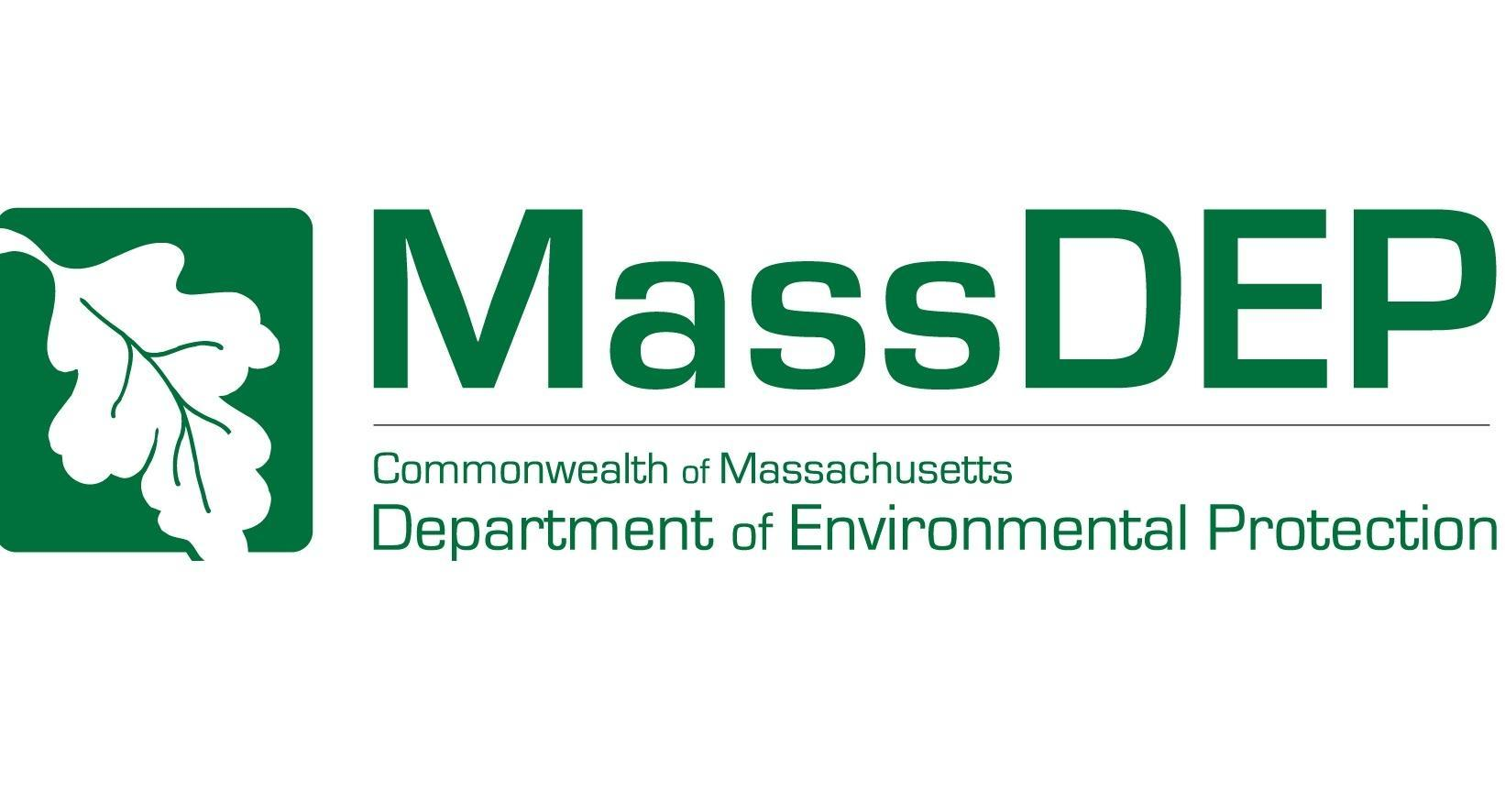 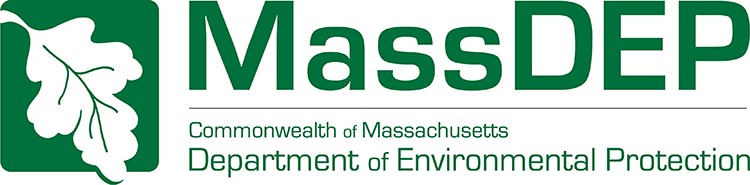 Why does it matter?
Our research helps identify compliance with regulations and standards and provides insight into how water use behaviors might change in the long term.
[Speaker Notes: PS]
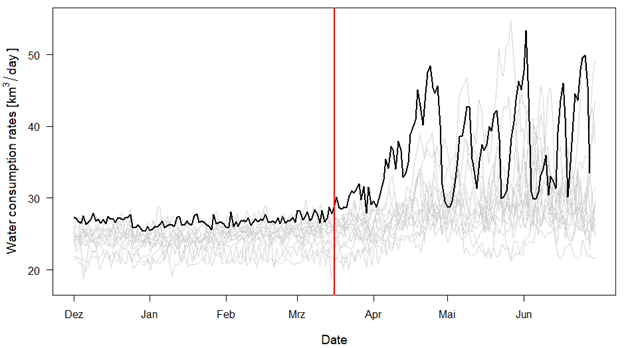 COVID-19 effects on water USE
Outside Massachusetts, household water consumption rates increased immediately following pandemic policies
[Speaker Notes: PS]
2020 Drought
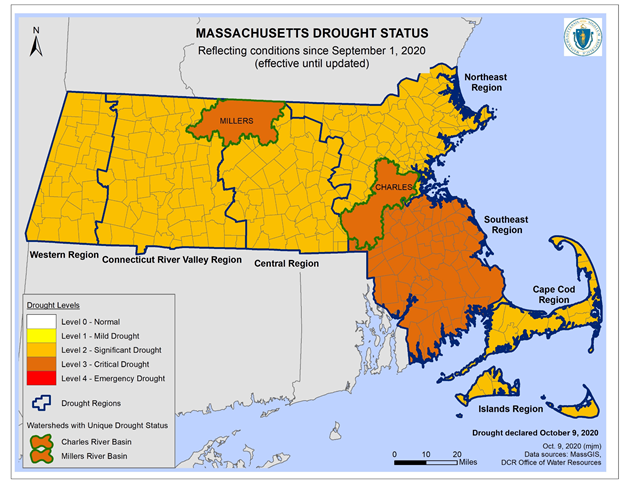 Drought’s impact on water
Droughts lead to increased water demand for irrigation and drinking water supply
[Speaker Notes: PS]
2016 Drought
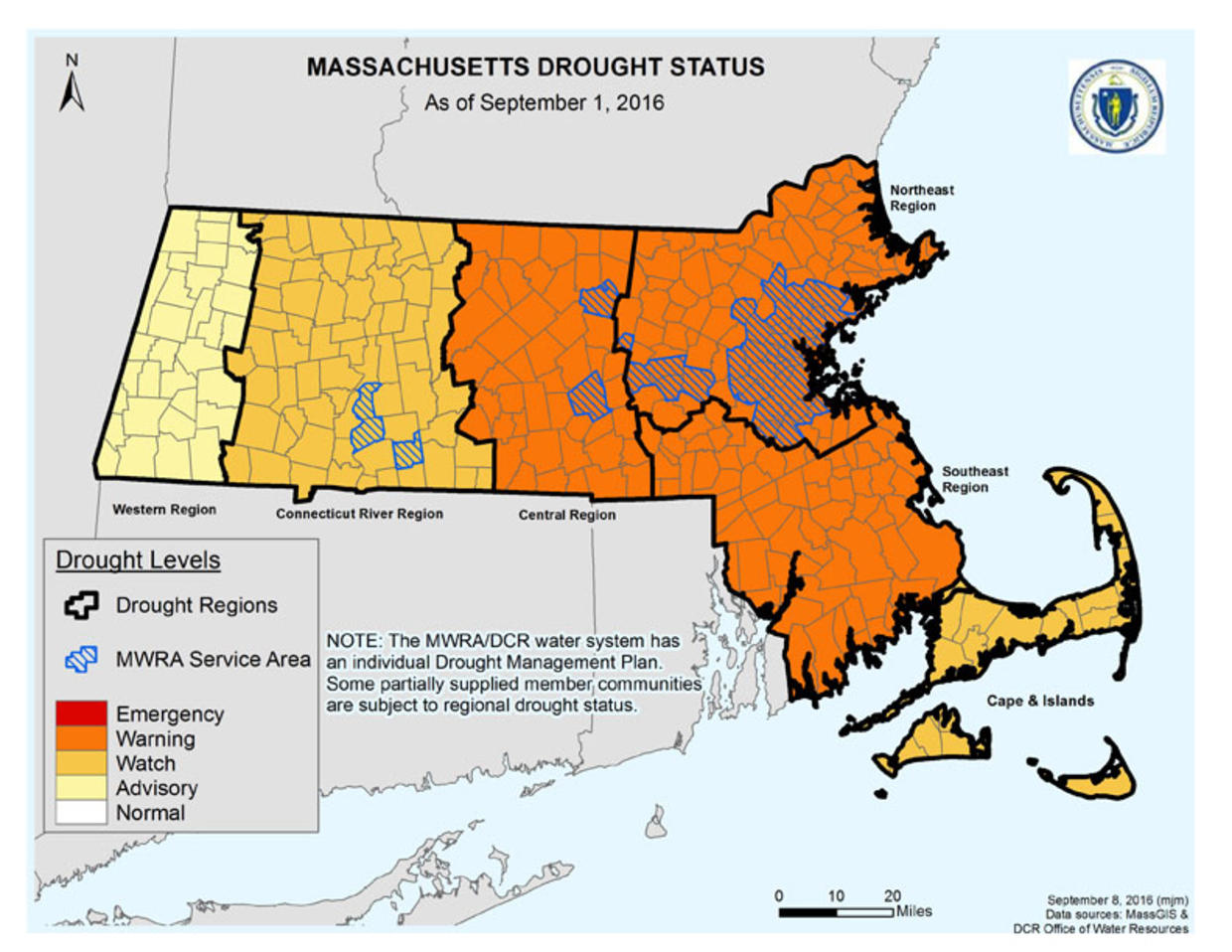 Drought’s impact on water
Both the pandemic and a drought occurred in 2020, and therefore we use the 2016 drought as a control to identify pandemic influences on water.
[Speaker Notes: PS]
Identify Pandemic’s Effect on Water Usage in MA
How did water use change?
Why did water use change?
Methods
Organize Data
Analyze/Identify Patterns and Trends
Mapping water use against socioeconomic factors
Residential gallons per capita day   public water suppliers
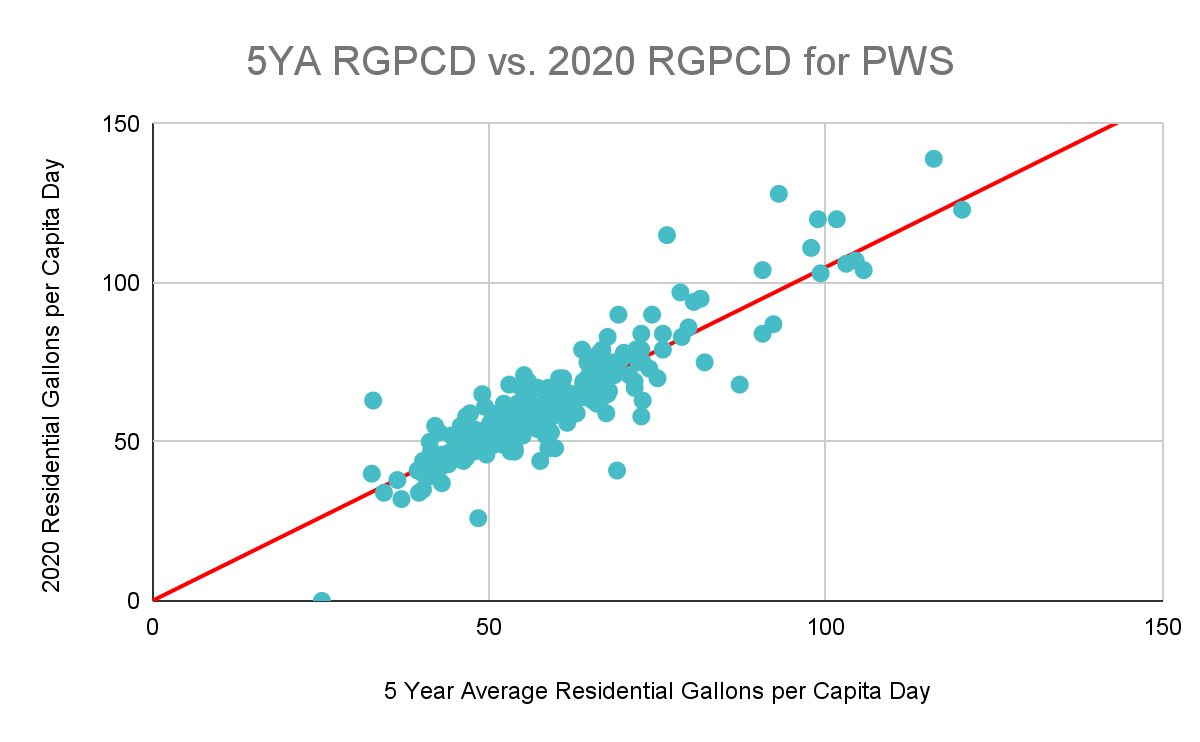 Analyzing Patterns/trends
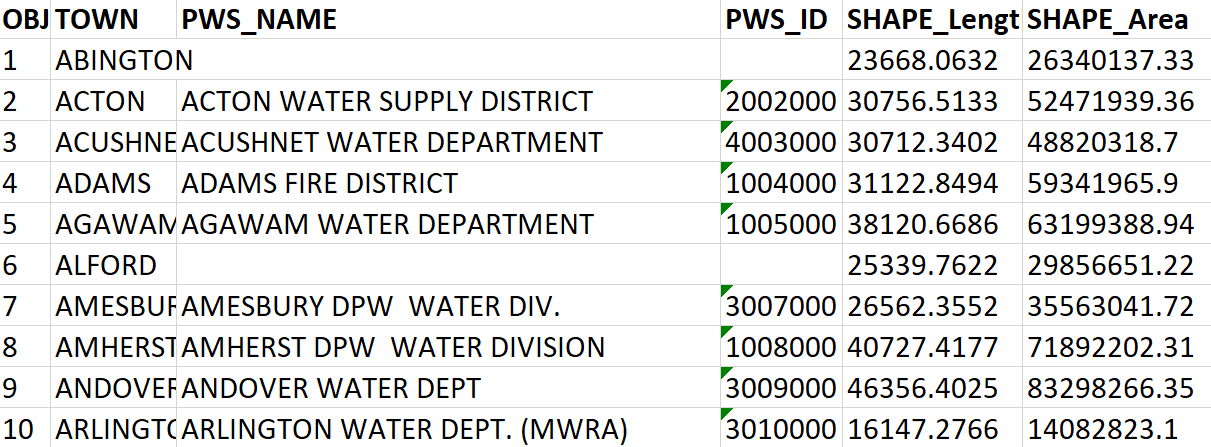 Mapping against income
Total volume of water across all of MA did not change significantly.
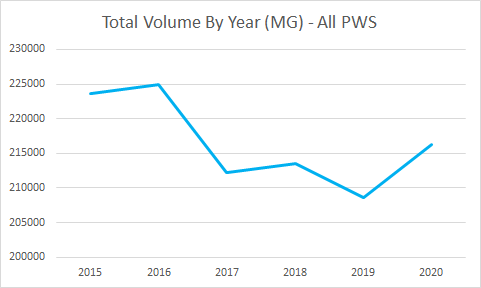 Results
The seasonal changes in water volume between drought years were consistent with other years, allowing us to ignore drought impacts on water.
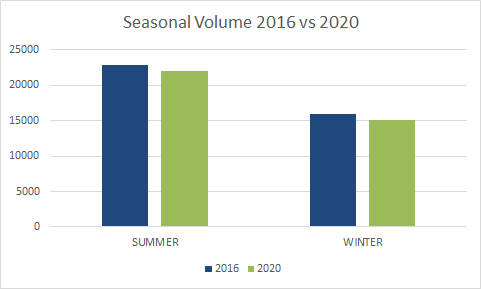 Results
Water usage shifted from the non-residential sectors towards the residential sector.
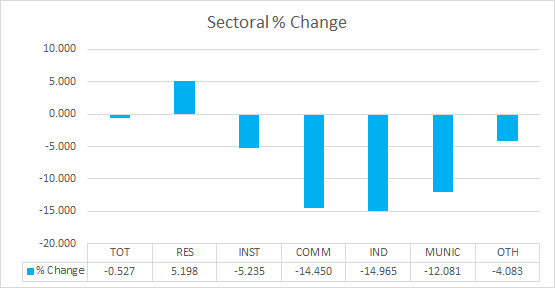 Results
Note: The agricultural sector is not shown due to scale, agriculture makes up an insignificant amount of water in MA but increased by ~33.4% in 2020.
Residential water use per capita per day increased by ~5% in 2020 compared to previous years.
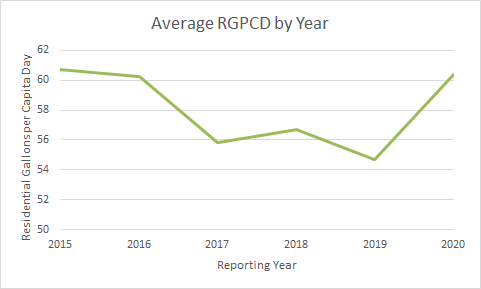 65
77
Results
214
202
Residential gallons per capita day (RGPCD) is the number of gallons of water used, on average, each day by a resident for purposes such as washing clothes, flushing toilets, showering and lawn watering
[Speaker Notes: PS]
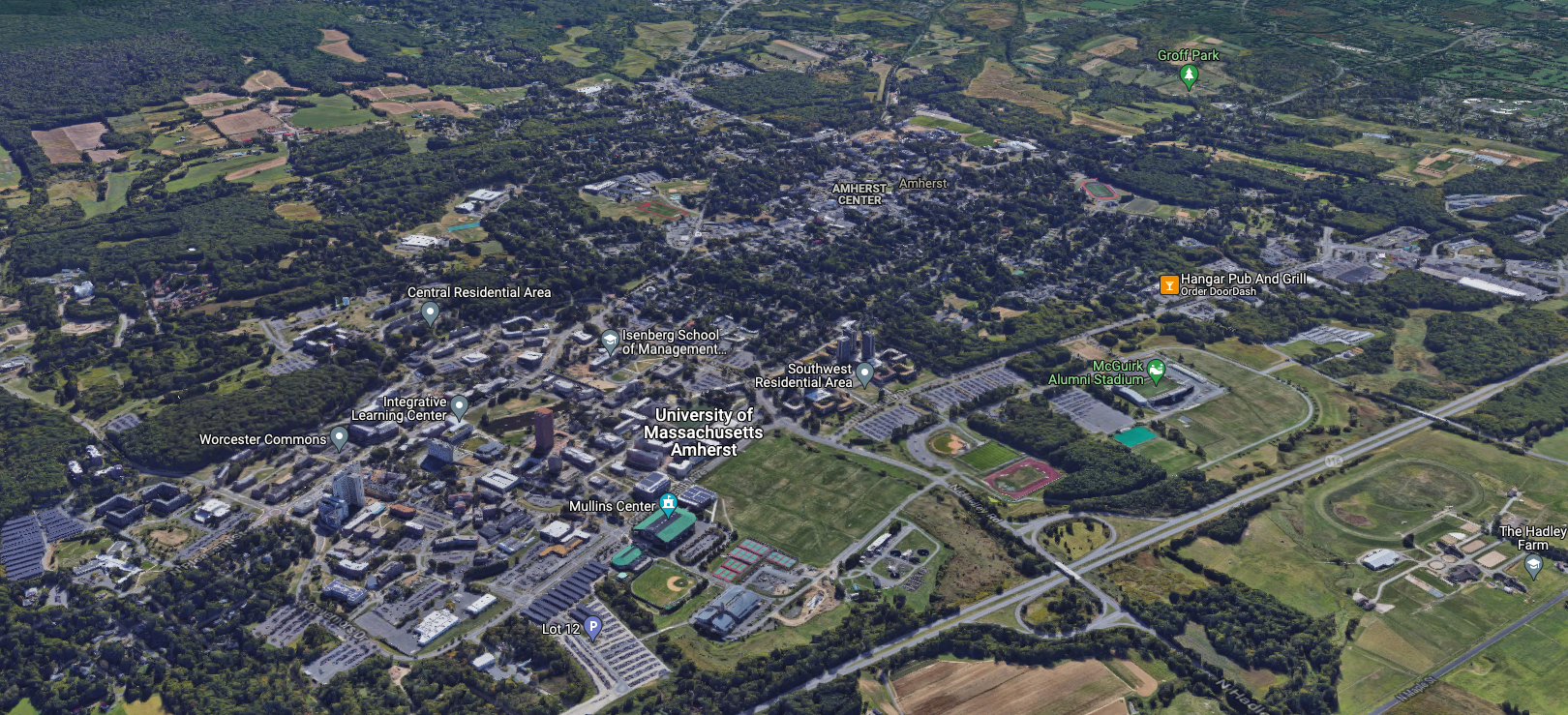 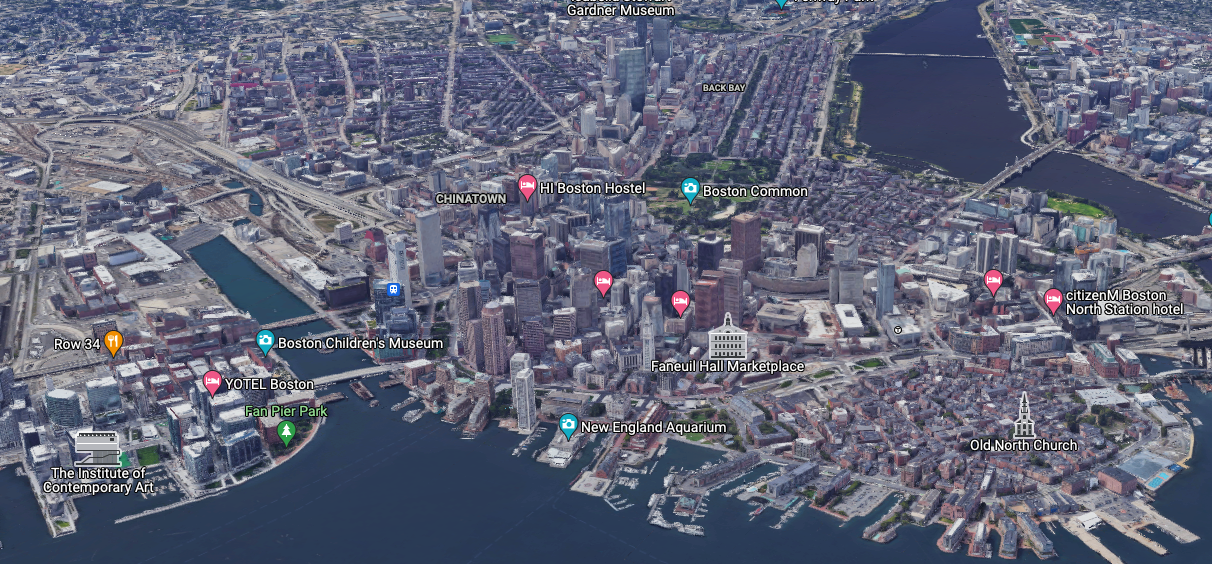 Amherst
Boston
FurtHer Look into Amherst, Boston, Randolph, and Wellesley
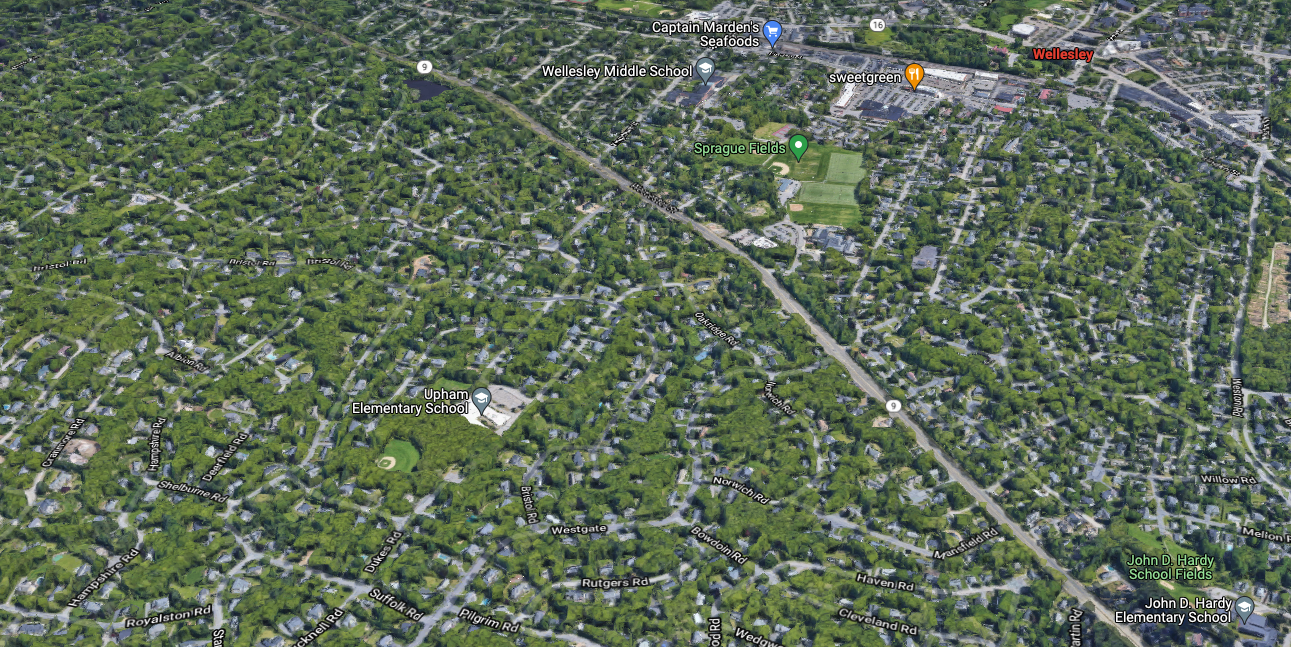 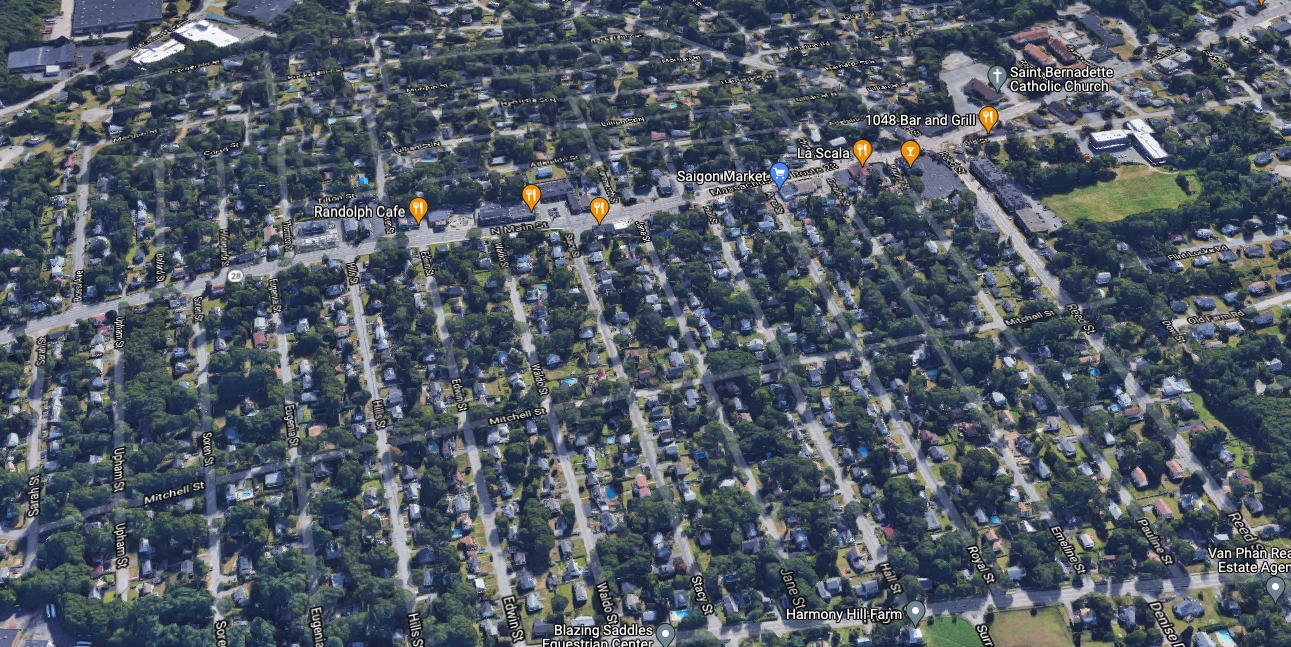 Randolph
Wellesley
Boston’s total volume consumption in 2020 was comparatively less than the average of 2015-2019.
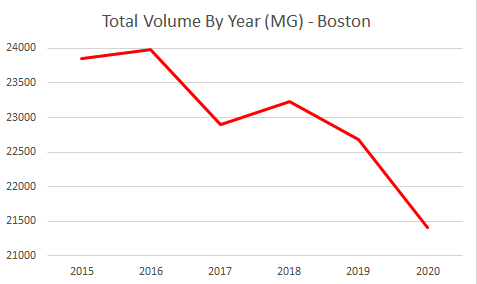 Results
Amherst and Randolph saw a slight decrease in total water use, while Wellesley had a insignificant increase in total volume consumption.
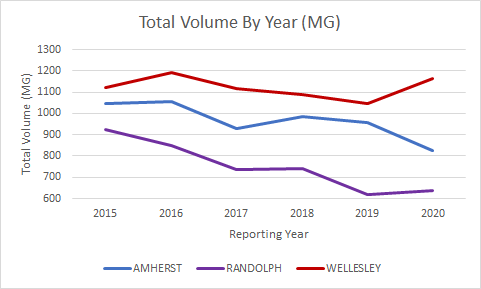 Results
Sectoral Changes
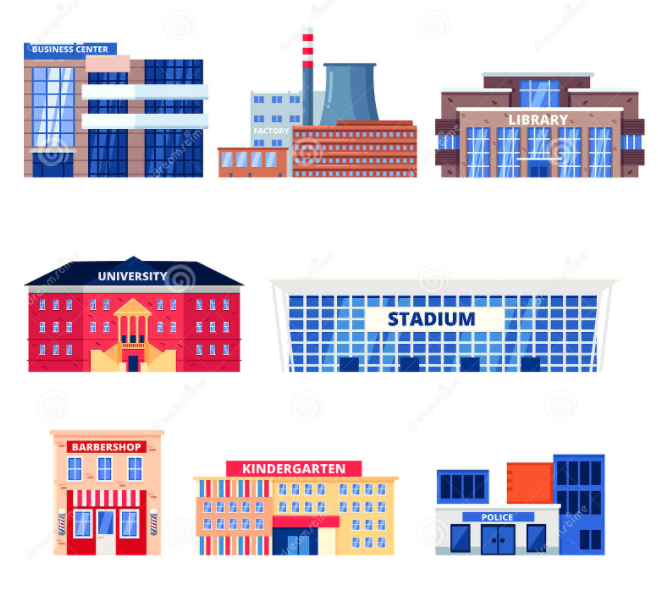 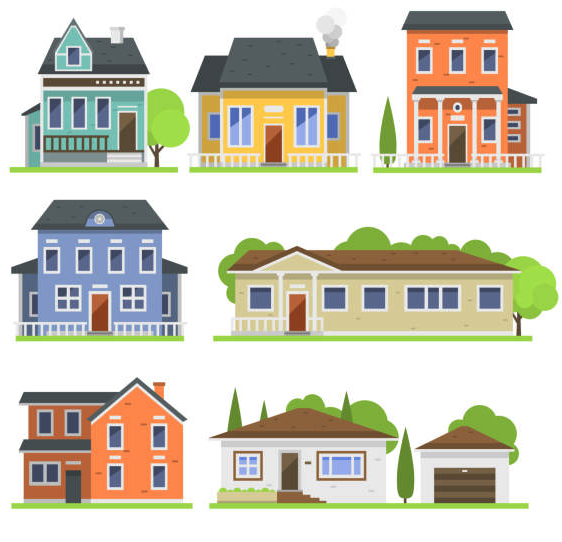 Non-residential
Residential
Amherst saw a substantial decrease in institutional use.
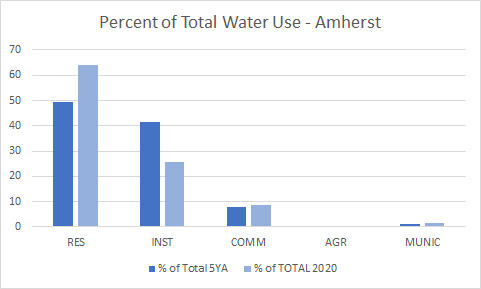 Results
[Speaker Notes: PM]
Boston saw a large decrease in the commercial sector likely due to a large number of office buildings, restaurants, and hotels.
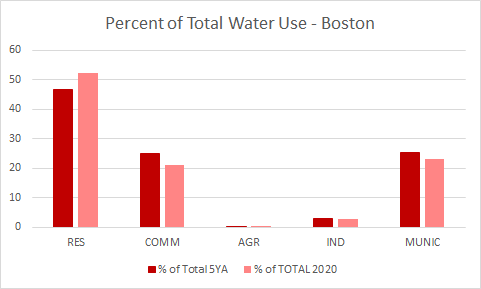 Results
[Speaker Notes: PM]
In 2020, the public water distribution system suffered water contamination leading to murky water. This possibly lead to the residential decrease.
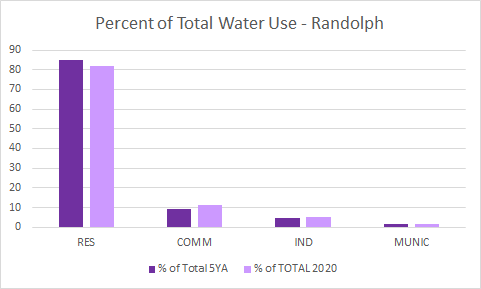 Results
[Speaker Notes: PM]
Wellesley saw a higher residential water use in 2020 compared to the other municipalities possibly due to its high average median income.
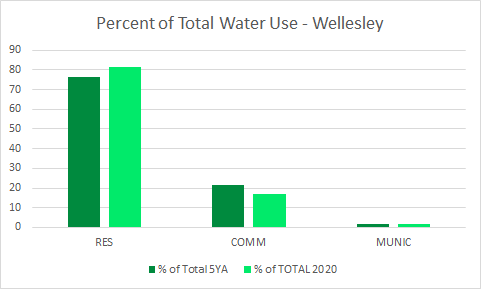 Results
[Speaker Notes: PM]
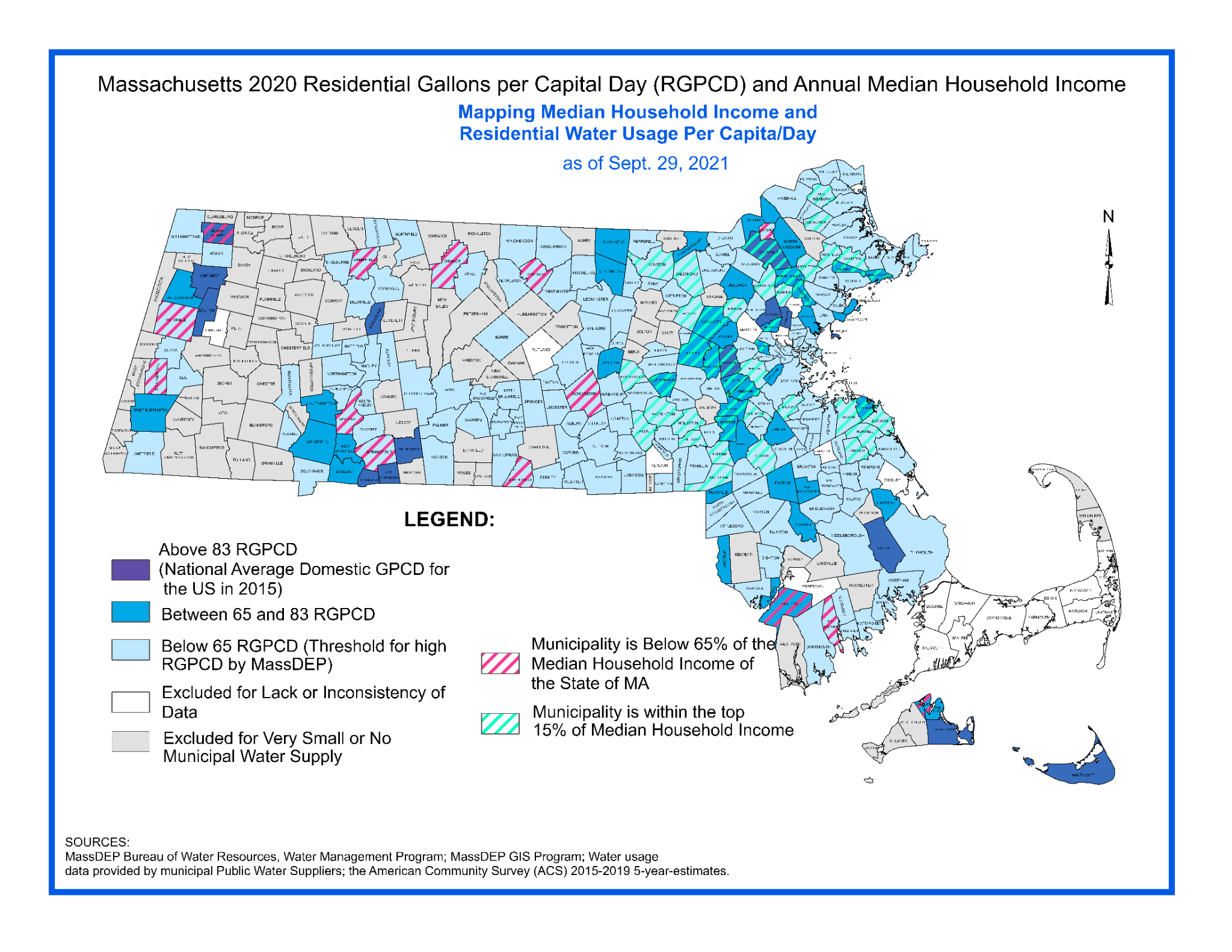 Mapping
Conclusion:
Total water volume did not change significantly
In general, water shifted to the residential sector from the non-residential sectors
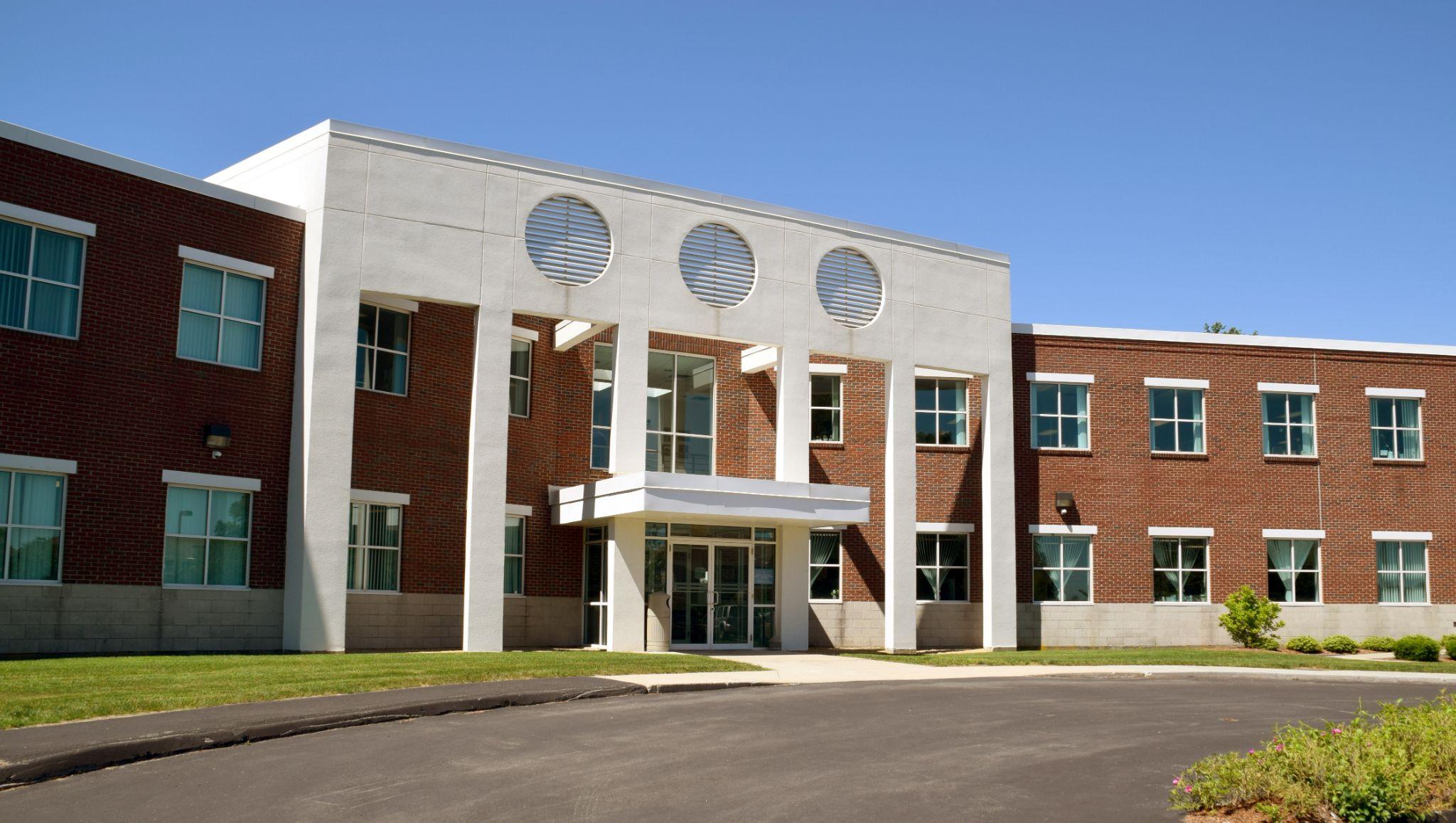 Conclusions
Recommendations:
Further study into how median household income affects water usage
Further study on the impact of higher education moving online during 2020 (Amherst)
Further study on the impacts of a shift to a virtual workforce (Boston, Wellesley)
MassDEP Southeast Regional Office
[Speaker Notes: PM]